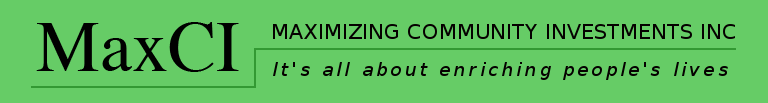 Advancing continuing education for nonprofits in your communities.
Are some of the following your objectives?
  Serve more effectively by meeting their specific needs
  Maximize campus resources and optimize faculty & staff
  Broaden your leadership role in continuing education
  Increase enrollments and increase revenues
  Initiate a distinctive marketing and fundraising tool.
Can you achieve each objective with ease, clarity and economy?    Absolutely yes!
Will administrative costs increase?                  
       Absolutely not! To the contrary, fees will be paid to your college by the participating nonprofit organizations or sponsors.
The MaxCI Assessment© will help you to reach those objectives, and those of the nonprofits.
Your faculty & staff,  side-by-side with the organizations
	a. Review results of their completed Assessment©
	b. Decide on a course of action for the organization
       	c. Offer coursework and/or consulting to the organizations
The nonprofit organizations will:
	a. Increase community/constituent support & contributions    
	b. Become financially more stable – even avoid dissolution
	c. Develop and market more effective programs or services
	  d. Coalesce, then build a fully functioning board and staff
        e. Reach their organizational potential.
All can be accomplished, that is, to realize the benefits and to assist the nonprofit community.
The MaxCI Assessment© is an Internet-based, self-assessment to be completed by nonprofits. The results include:
Comparative scoring for the organization, and for each of nine business functions assessed. The scores compare the organization to itself – to its potential (ipsative) – and not to other nonprofits
Specific recommendations for improvement and growth of the nonprofit. The MaxCI Assessment© is like an organizational GPS, it tells the nonprofit where it is, it decides where it wants to go (maximize its potential), and the results help the nonprofit to get there.
Combine the MaxCI Assessment© with your campus resources, faculty & staff, and you will accomplish your campus objectives. Equally important is that you will help each nonprofit become more effective and efficient in meeting the needs of all citizens in your community.   You made it happen! For complete information, please contact us at www.maxci.net
[Speaker Notes: The end.]
MaxCI Assessment© Credentials and Comments
Beta sites: 35 organizations including: universities, businesses, not-for-profit organizations, foundations , consultants, government  agencies, members of boards of directors and associations.
Origin of Assessment©: The results of a modified version of  the Guttman Scale of Evolution to survey not-for-profit theater organizations in Wisconsin and subsequent informal use of the survey in many states and a national organization, lead to the development of a sophisticated, online assessment (powered by Qualtrics) that now includes a growth model and a scoring mechanism that compares the organization to itself, to its potential, and not to other not-for-profit organizations.
Testimonials:  Please visit www.maxci.net to read and watch testimonials from a diversity of people in a variety of organizations.